NAGRAJENCI NATEČAJA MO SLOVENJ GRADEC ZA IZVIRNO OTROŠKO LITERARNO IN LIKOVNO DELO:
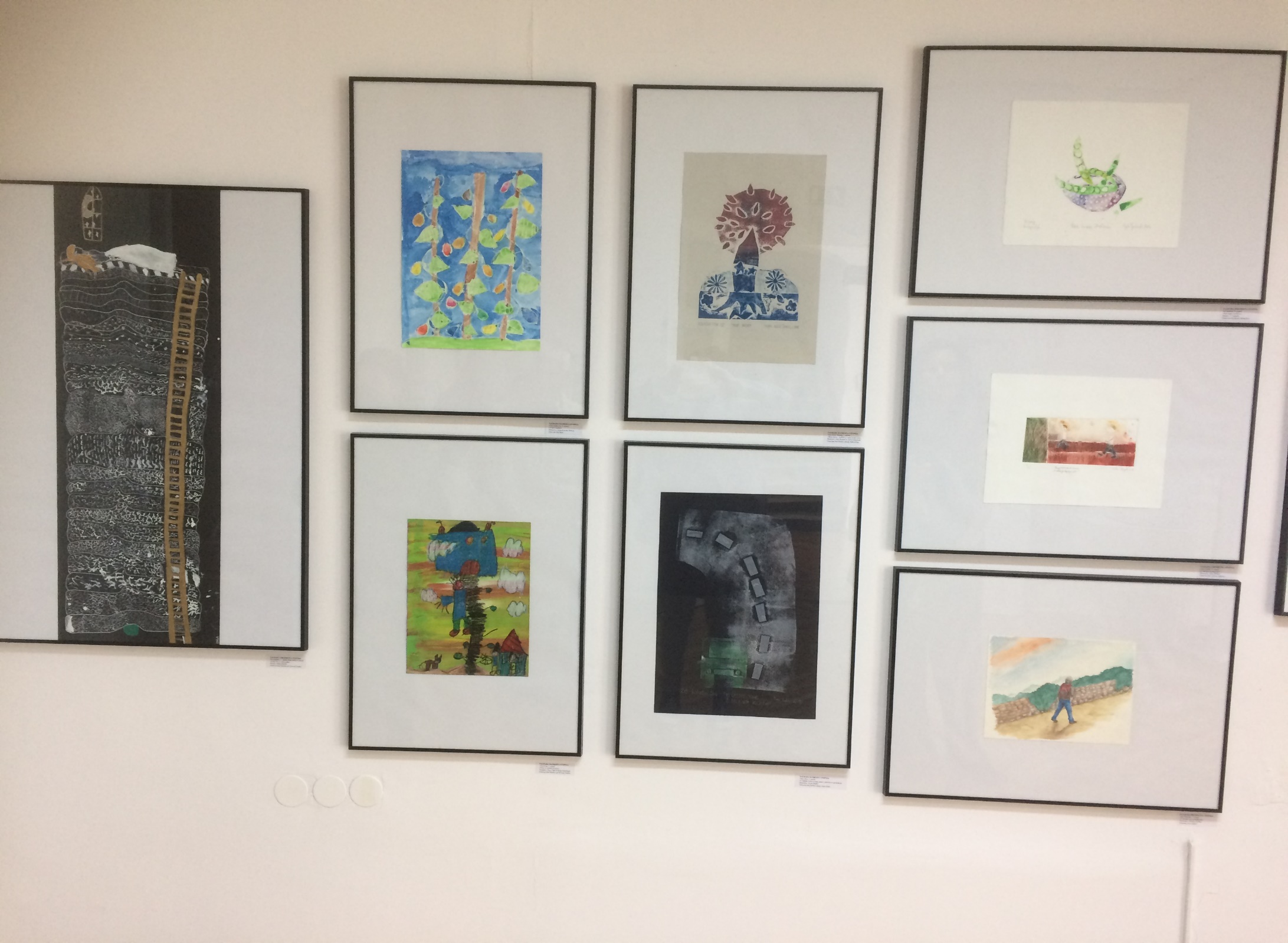 ALEN KOLAR IZ 2.A RAZREDA JE PREJEL NAGRADO ZA IZVIRNO LIKOVNO DELO Z NASLOVOM „JAKEC IN ČAROBNI FIŽOLČEK“.

(MENTORICI: PETRA TURK IN SONJA SIMETINGER)
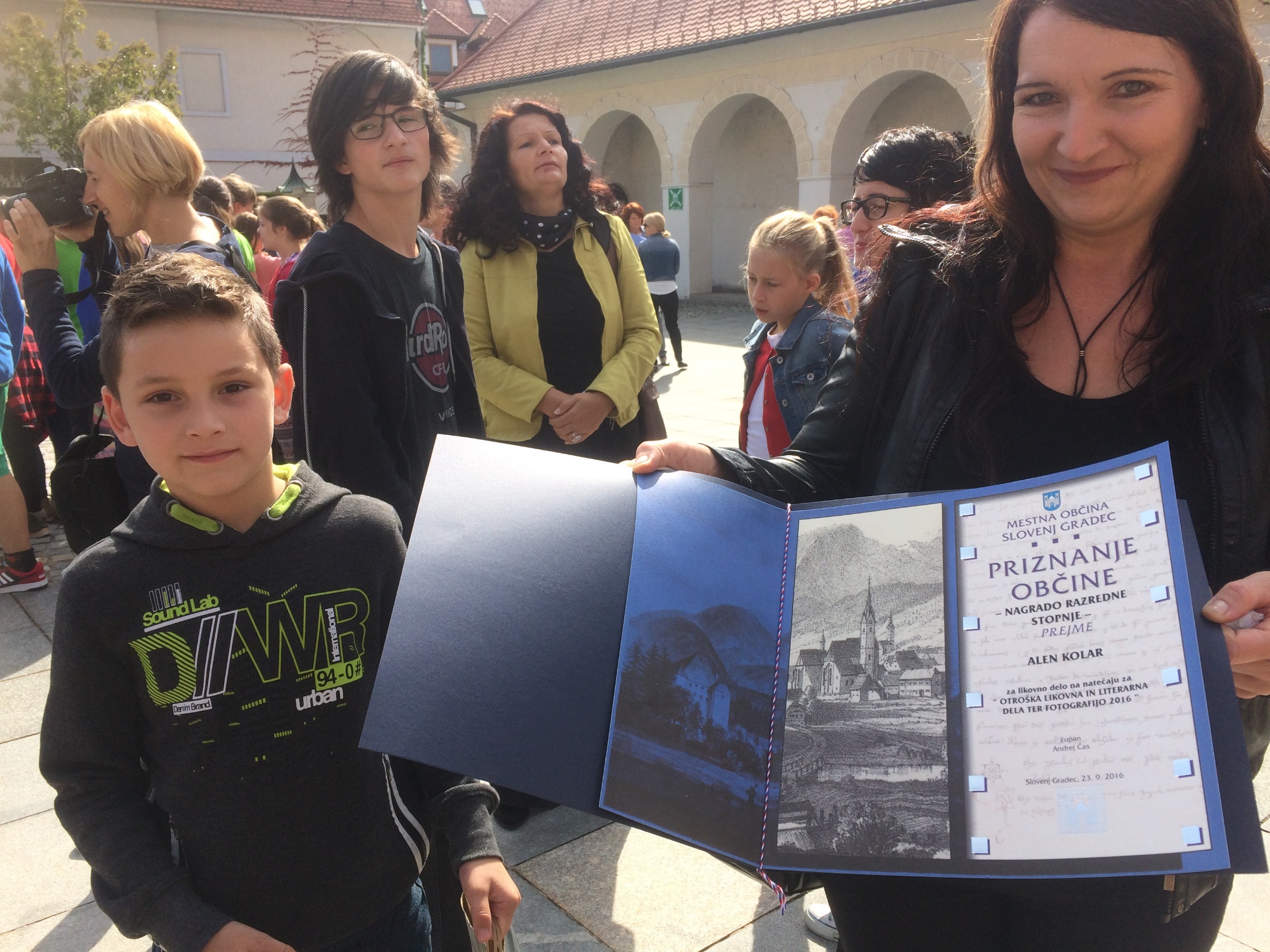 ŽUŽA BAJŽEL IZ  8.A IN ZALA LAURE IZ 7.A  STA PREJELI NAGRADO ZA IZVIRNO LIKOVNO DELO „KRALJIČNA NA ZRNU GRAHA“.

MENTOR: MILAN BAJŽEL
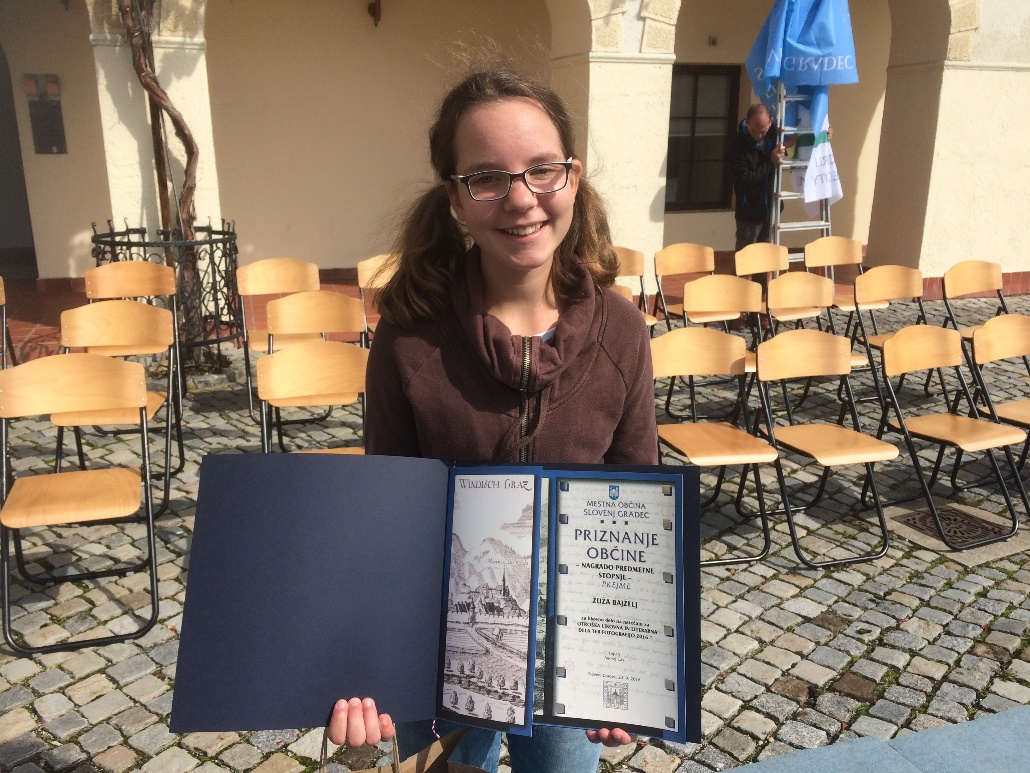 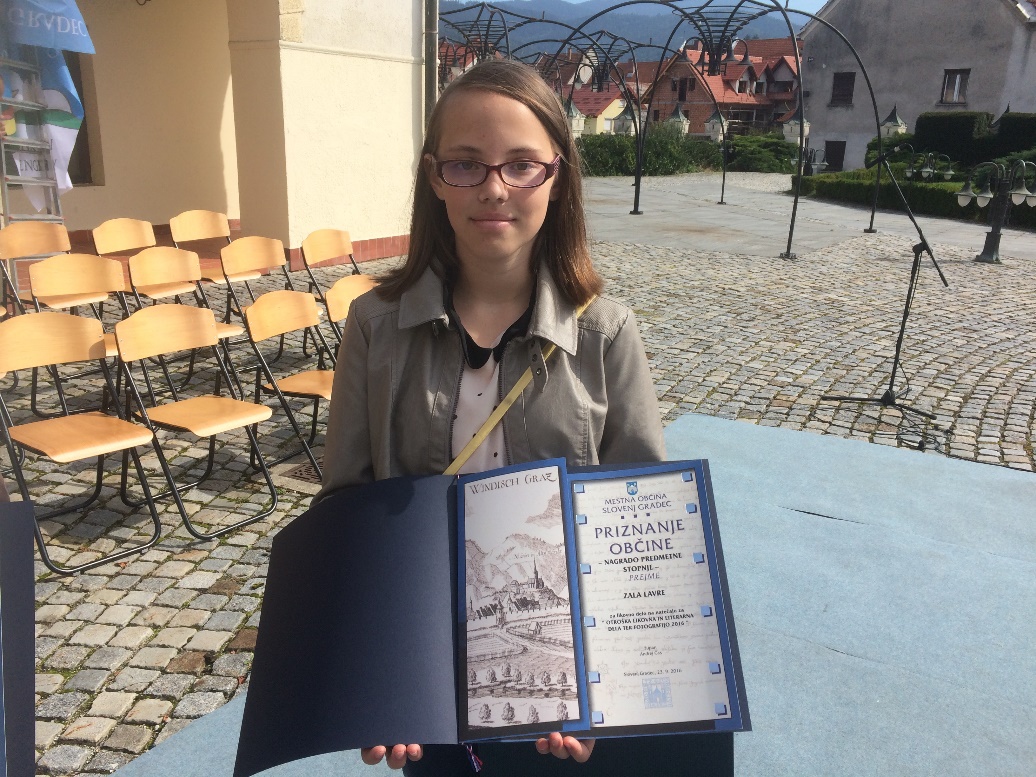 SARA ROTOVNIK IZ 9. RAZREDA JE PREJELA NAGRADO ZA IZVIRNO LITERARNO DELO „KAKŠEN JE ZAME BOLJŠI SVET“.

MENTORICA: TADEJA GERMADNIK
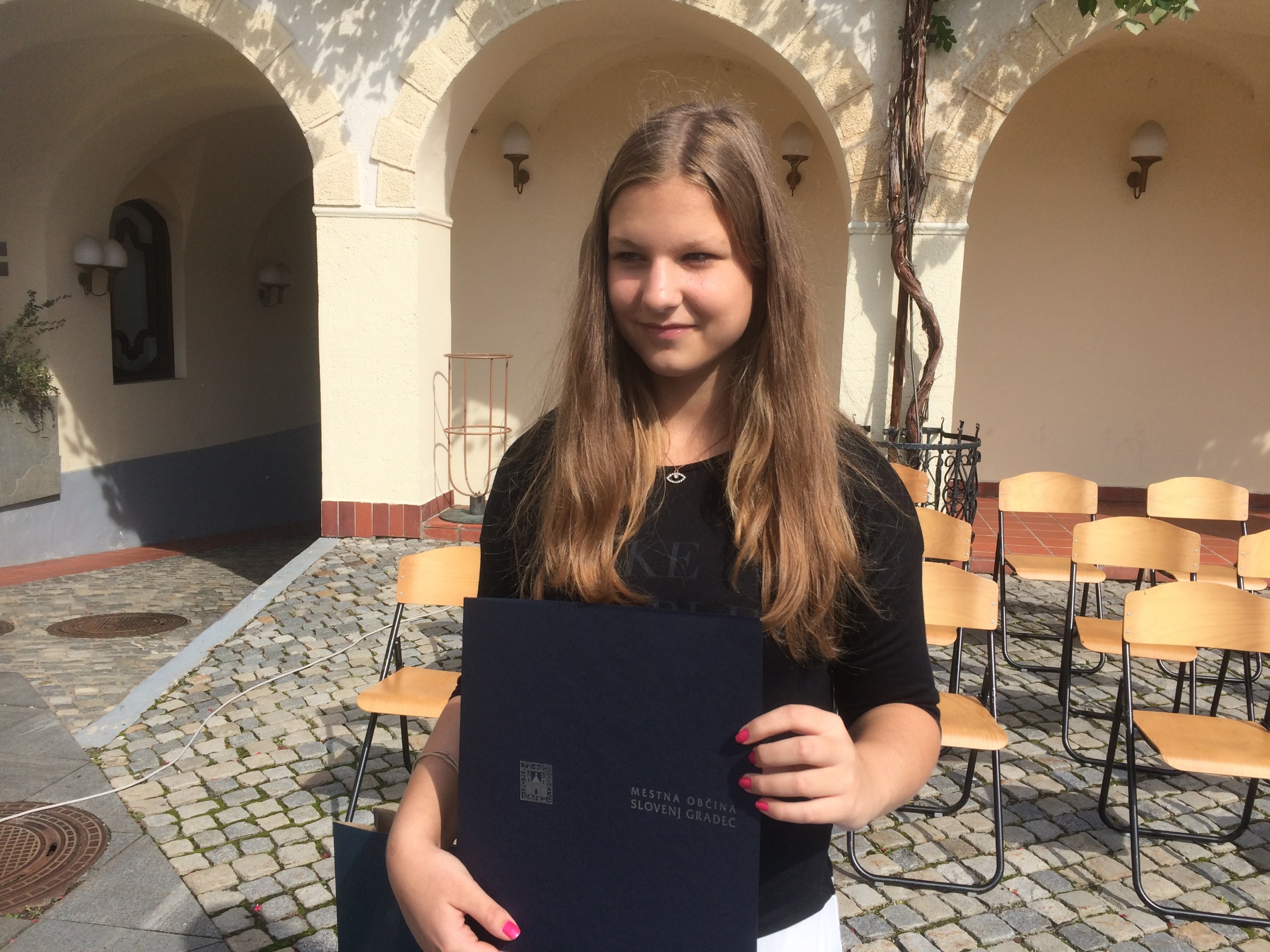 ALJA KOROŠEC IZ 7. RAZREDA JE PREJELA PRIZNANJE ZA LITERARNO DELO „KAKŠEN JE ZAME BOLJŠI SVET“.

MENTORICA: TADEJA GERMADNIK
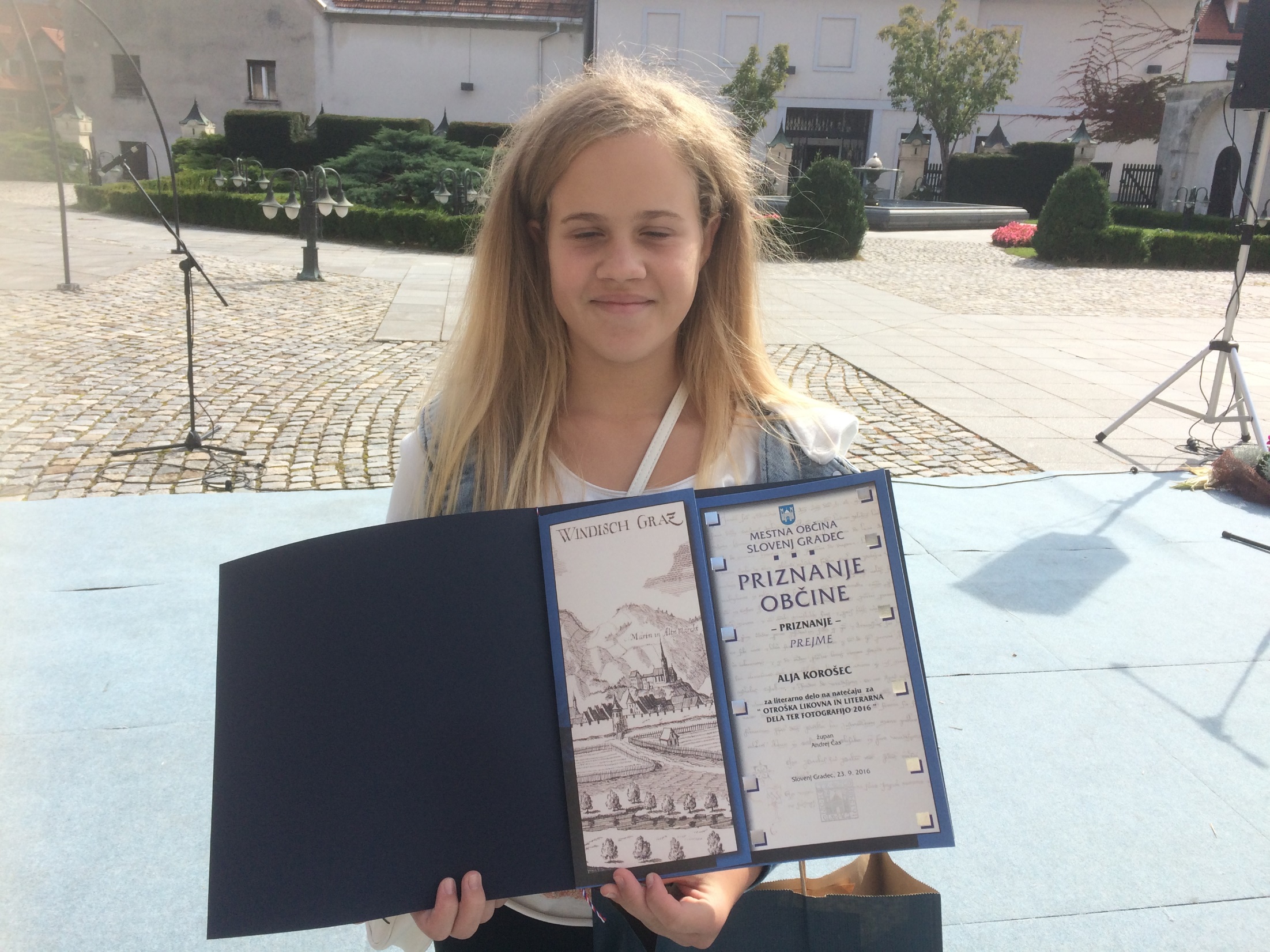 ČESTITKE VSEM NAGRAJENCEM IN MENTORJEM!
Po podelitvi smo nekatere punce imele to srečo, da smo se smele fotografirati še s pevko Ditko Čepin ;-)
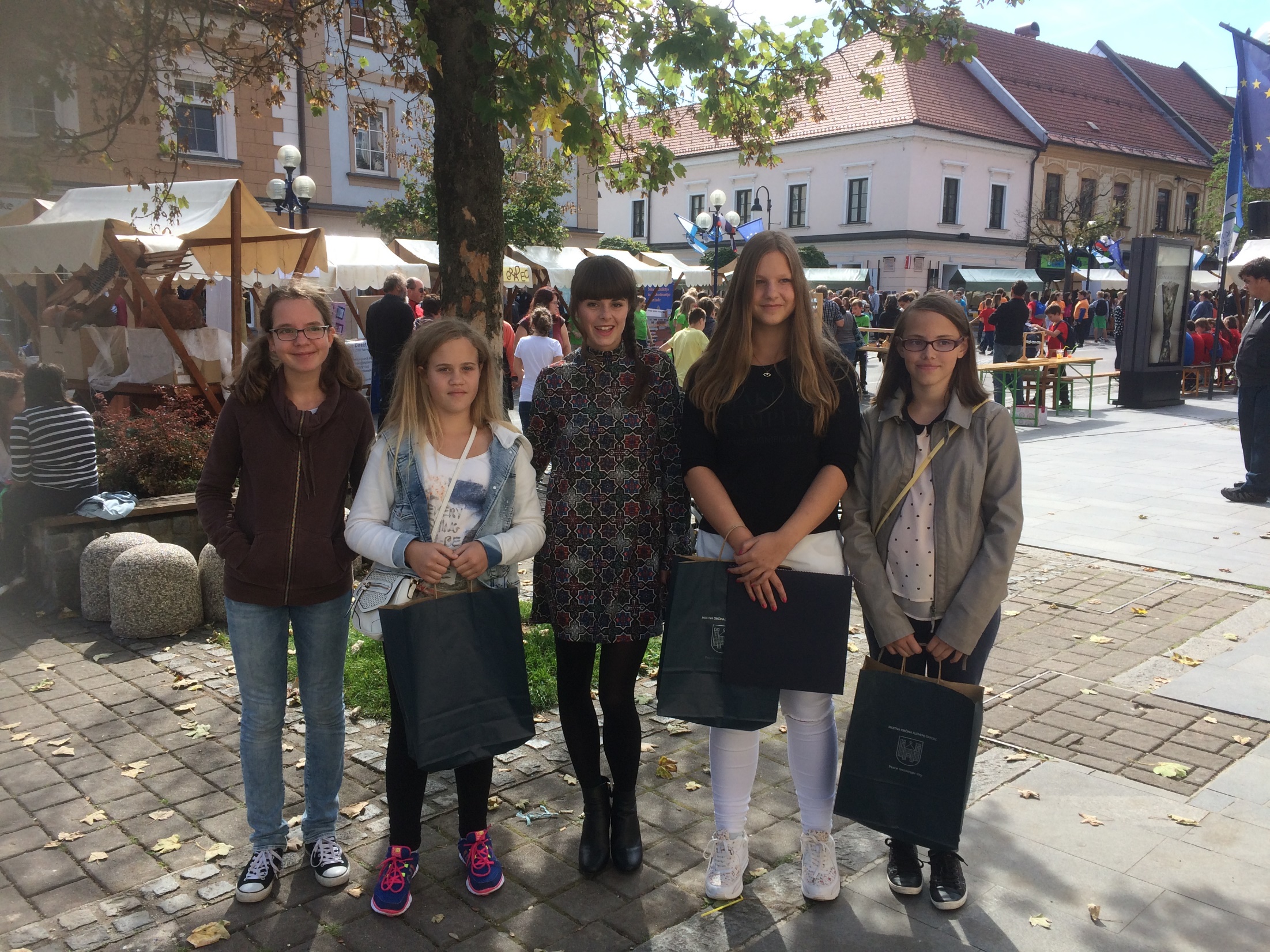